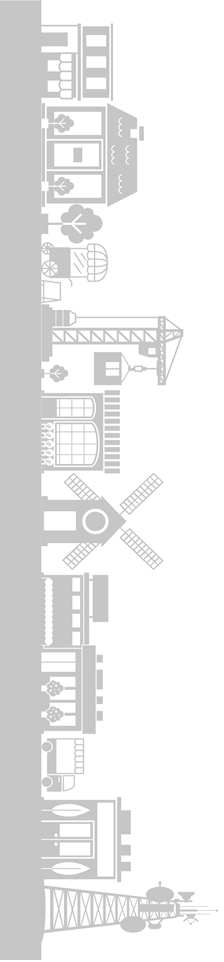 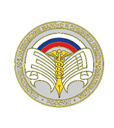 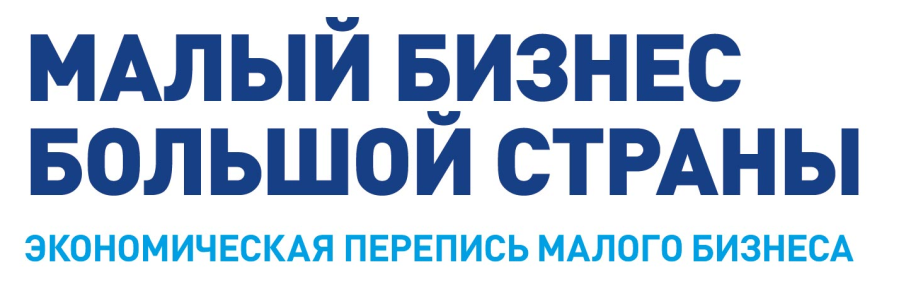 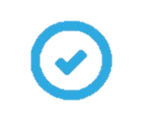 ПЕРЕПИСЬ МАЛОГО БИЗНЕСА ПРОИЗВОДИТСЯ 1 РАЗ В 5 ЛЕТ
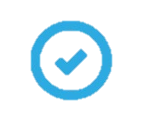 УЧАСТИЕ В ЭКОНОМИЧЕСКОЙ ПЕРЕПИСИ ОБЯЗАТЕЛЬНО
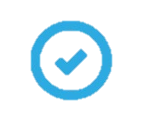 КОНФИДЕНЦИАЛЬНОСТЬ ГАРАНТИРУЕТСЯ                        ПОЛУЧАТЕЛЕМ ИНФОРМАЦИИ
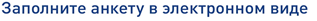 ДО 1 АПРЕЛЯ 2021 ГОДА
 С ПОМОЩЬЮ:
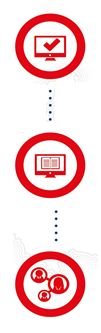 gosuslugi.ru



websbor.gks.ru



Операторы электронного
документооборота
Адреса: г. Москва, 4-й Войковский проезд, д. 6, тел.: +7(495)788-97-88; 
Административный отдел: г. Москва, Измайловское ш., д. 44. тел.: +7(495)365-54-36. 
Email: mosstat@gks.ru              https://mosstat.gks.ru/